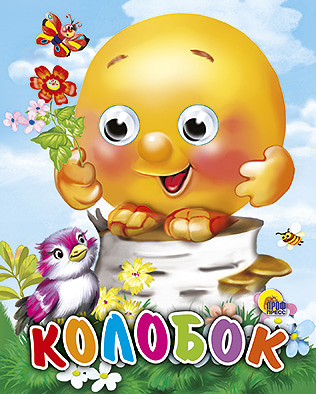 Русская
народная 
сказка
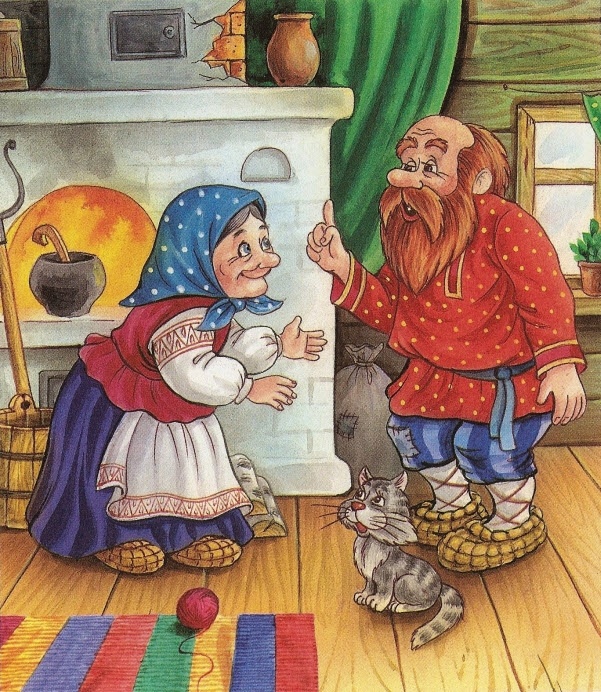 Жили-были дед и баба.
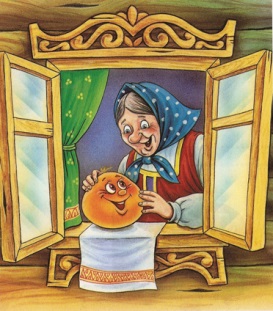 Испекла  бабка колобок и поставила его на окошко остужать.
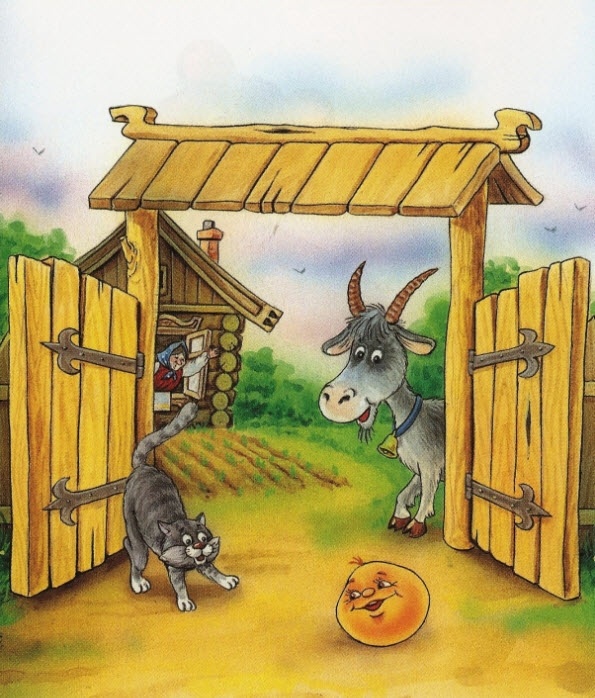 Надоело колобку лежать  он и покатился с окна на завалинку, с завалинки – на травку, с травки – на дорожку и укатился по дорожке.
Катится колобок по тропинке, а навстречу ему заяц: 
-Колобок, колобок! я тебя съем! – Не ешь меня я тебе песенку спою: -Я колобок, колобок по амбару метён, по сусеку скребён. Я от бабушки ушёл, я от дедушки ушёл  и от тебя уйду. Только зайчик его и видел.
Катится колобок дальше, а навстречу ему – серый волк: 
-Колобок, колобок!  Я тебя съем!  -Не ешь меня, серый!  Я тебе песенку спою!  -Я колобок, колобок по амбару метён, по сусекам скребён.!  Я от дедушки ушёл, я от бабушки ушёл, я от зайца ушёл, и  от тебя  нехитро уйти!  И покатился колобок дальше.
Катится колобок  дальше, а навстречу ему медведь: 
-Колобок, колобок я тебя съем! – Не ешь меня  косолапый я тебе песенку спою: -Я колобок, колобок по амбару метён, по сусеку скребён. Я от бабушки ушёл, я от дедушки ушёл, я от зайца ушёл, я от волка ушёл и от тебя медведь не хитро уйти.
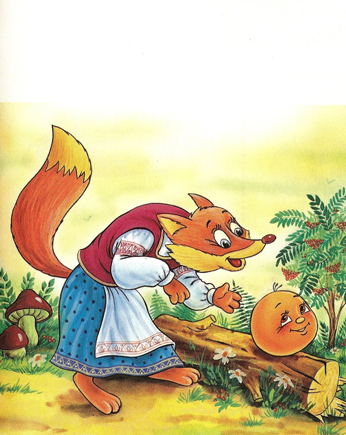 Катится колобок  дальше, а навстречу ему  лиса: 
-Колобок, колобок я тебя съем! – Не ешь меня  лиса я тебе песенку спою! – Я колобок, колобок….
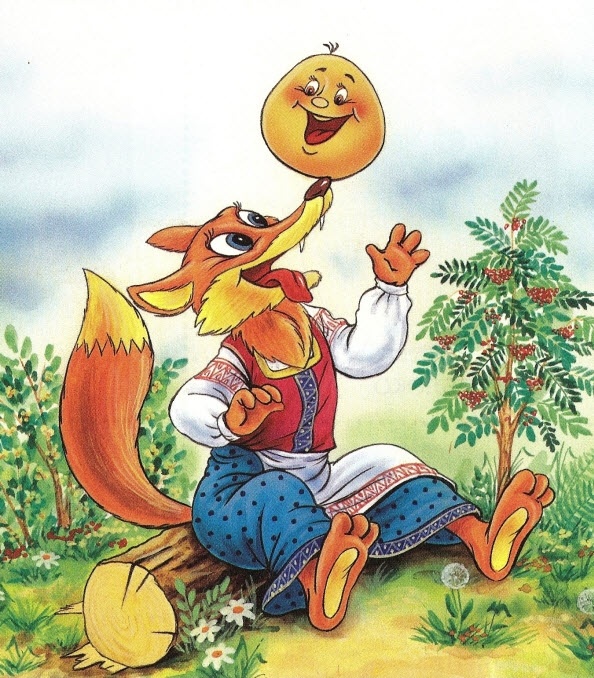 А лиса ему говорит: -Погоди, погоди что –то плохо слышу , видать стара я стала.- Сядь мне на носок, да пропой ещё разок. 
Прыгнул колобок лисе на  нос, а она ,ам и съела.
Вопросы по содержанию сказки:
-Кого встретил колобок по дороге?
-Какую весёлую песенку пел колобок?
-Кто оказался хитрее всех в этой сказке?
-Что сделала лиса с колобком?
-Понравилась сказка?
-Вы помните название сказки?
Конец.